Venue: 
Aarhus University
Stakladen, Building 1423
Frederik Nielsens Vej 2 
8000 Aarhus C
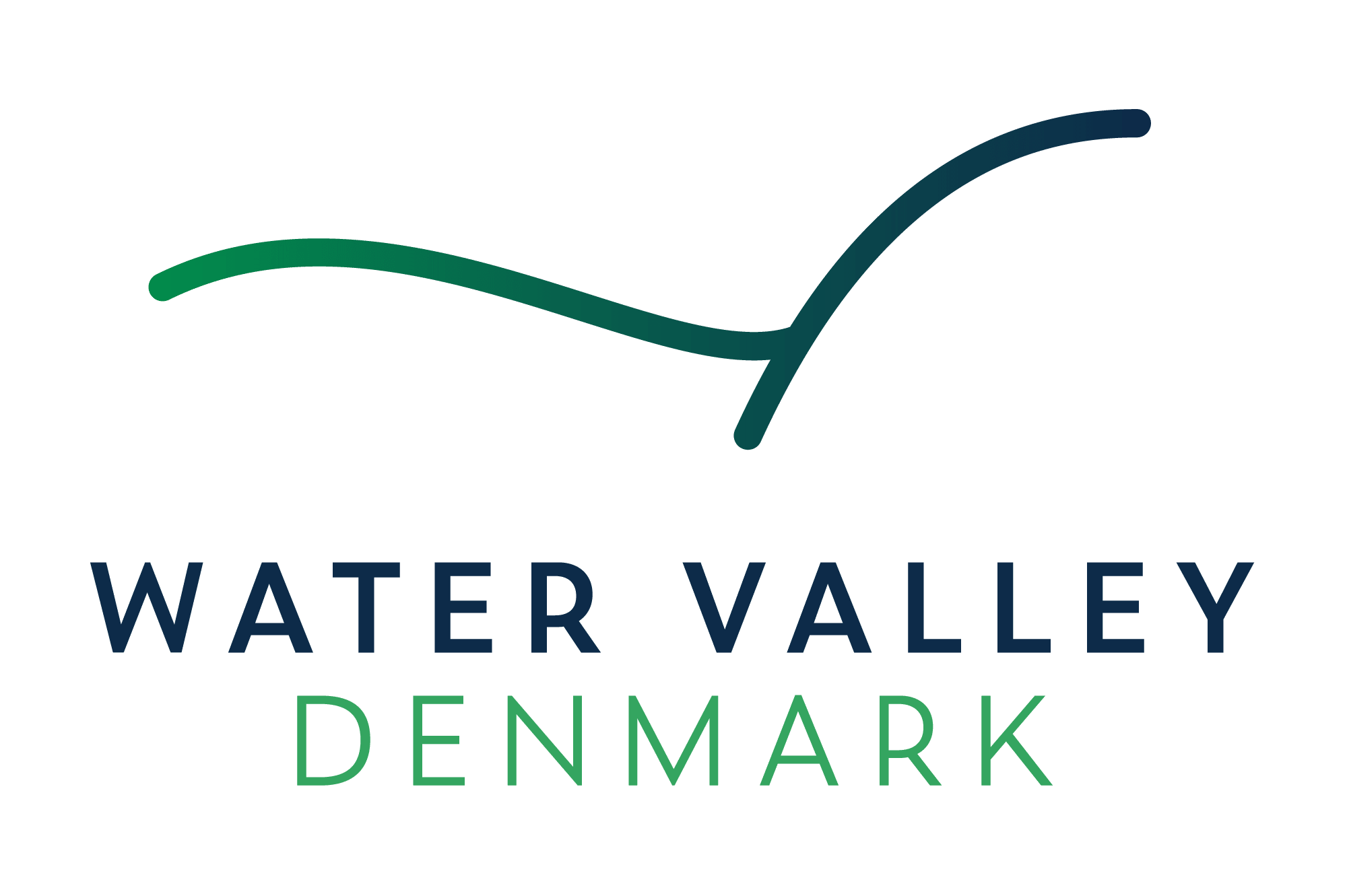 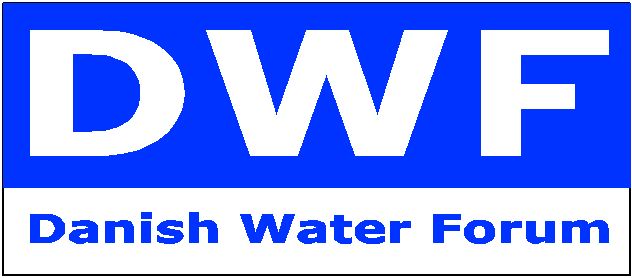 19th Annual DWF Water Research Conference – 30 January 2025

FIRST Announcement: Call for abstract


You are invited to join the water day, where the latest results and achievements from the Danish water sector will be presented.

Abstract guideline: HERE   Deadline for Abstracts is 10 November 2024. 

Please forward abstract to dwf@danishwaterforum.dk with a copy to jda@dhigroup.com. 
Subject Title: ABSTRACT
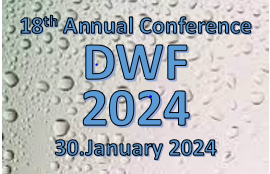 KEYNOTE: EU Blue Deal; How to influence the EU policies on water?

It is a common belief that national legislation is the main driver for the water sector in Europe, but we seem to forget that some of the larger decisions are taken in EU. The EU Blue Deal was a call launched in 2023, requesting that water be put on the top of the agenda for all EU policies, since water is a key driver and also a key factor for development. The Conference Plenum will focus on the status and where EU is expected to add more attention to the water issues.

Pre-registered Sessions: To be announced
Abstract guideline: Check web
Members of the Scientific Committee are:  

Peter Engelund Holm, PLEN, University of Copenhagen, Hans Jørgen Albrechtsen, DTU Environment, Uffe Sognstrup Thomsen, WATEC, Aarhus University, Jesper Goodley Dannisøe, DHI, Torben Lund Skovhus, VIA University College, Ole Mark, Krüger, Hans-Martin Friis Møller, KALFOR, Ida Holm Olesen, Novafos, Søren Hvilshøj, NIRAS, Sergei Buyevich Olsen, Young Water Professionals, Pia Jacobsen, Water Valley Denmark
AWARDS

Two prizes of 10.000 DKK, sponsored by NIRAS and Grundfos, will be awarded to two young scientists, who present new innovative solutions in the water sector.
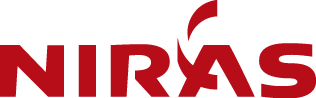 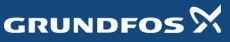 The Secretariat: 
Danish Water Forum, Agern Allé 5, 2970 HørsholmE-mail: dwf@danishwaterforum.dk Web: www.danishwaterforum.dk
19.th Annual Conference
DWF
2025
30th January 2025
19.th Annual Conference
DWF
2025
30th January 2025